Tenses of the English verb.
Present
Future
Past
Учитель английского языка МБОУ Гимназия №4  Кстово  Манукян Евгения Валентиновна
Passive
Active
Future
Past
Present
Simple
Progressive
Perfect
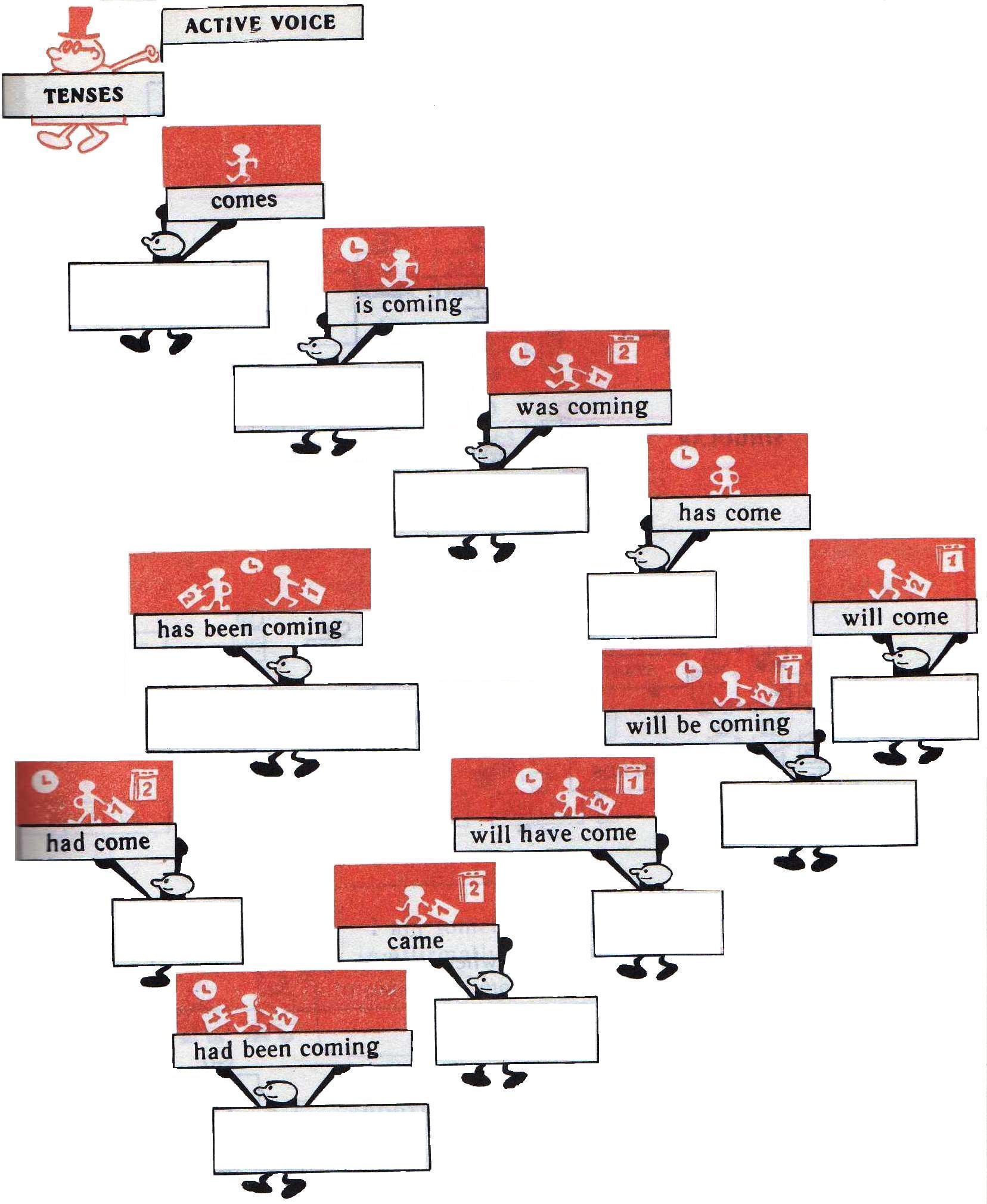 Tenses
Present Simple
Present
Progressive
Past
Progressive
Present
Perfect
Future
Simple
Present Perfect
Progressive
Future
Progressive
Future
Perfect
Past
Perfect
Past
Simple
Past Perfect
Progressive
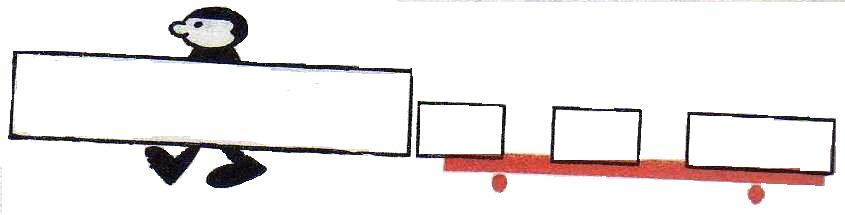 Present Simple
-S
DO
DOES
singular
plural
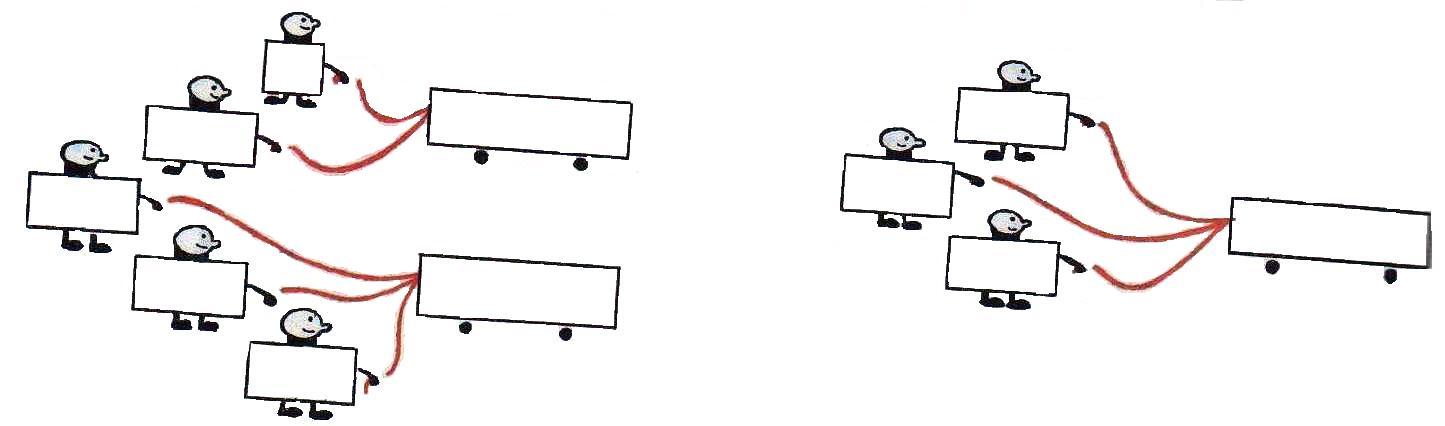 I
stand
YOU
you
WE
HE
stand
THEY
stand
SHE
s
IT
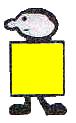 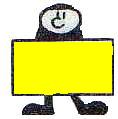 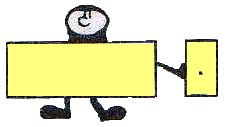 like
apples
I
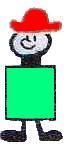 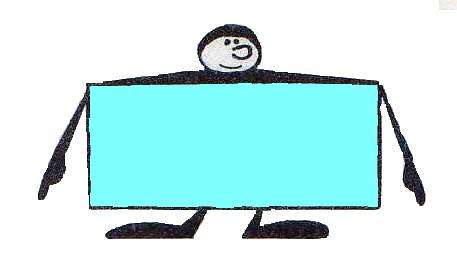 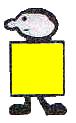 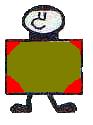 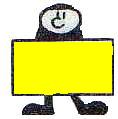 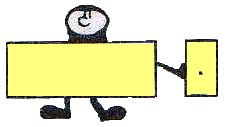 don't
not
apples
You
do
like
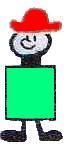 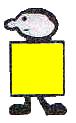 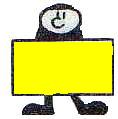 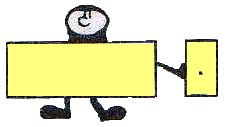 apples
?
Do
you
like
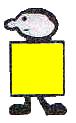 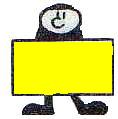 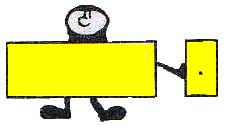 He
like
apples
s
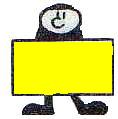 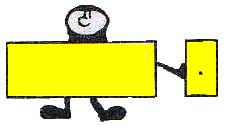 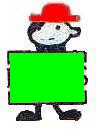 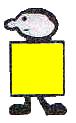 like
apples
?
he
Does
s
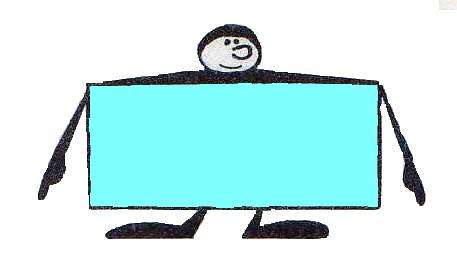 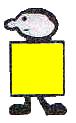 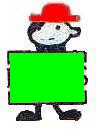 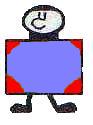 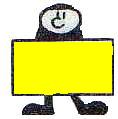 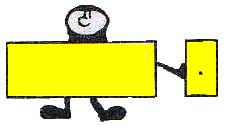 not
He
apples
doesn’t
does
like
s
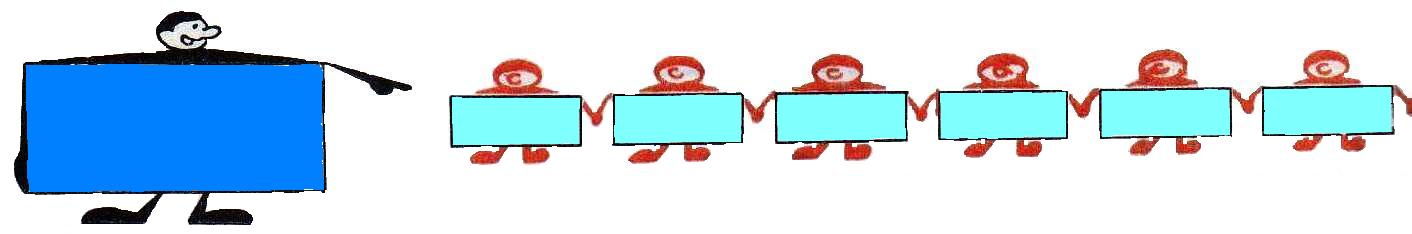 Present Simple
often
sometimes
every day
always
usually
seldom
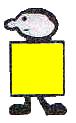 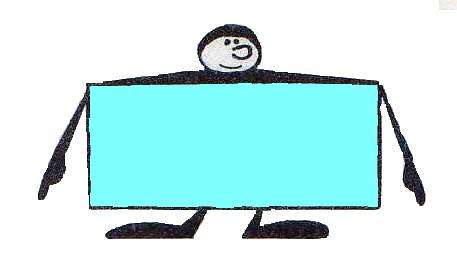 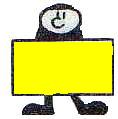 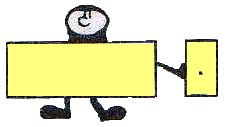 football
I
often
play
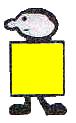 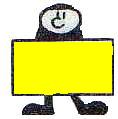 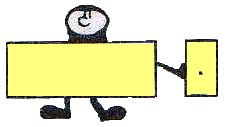 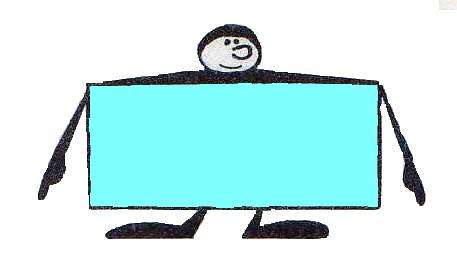 chess
He
every day
play
s
My friend …..plays basketball.
Tom and Willy play chess…..
Their brothers……watch TV after school
I…..go shopping with mum.
We listen to music….
Betty dance in the club….
Always, often, every evening, usually, every day, on Saturdays.
Собери предложения из
человечков одного цвета.
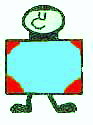 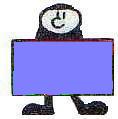 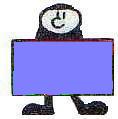 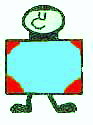 friend
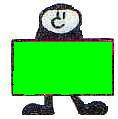 homework
doesn’t
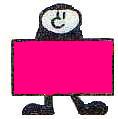 always
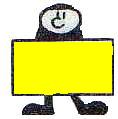 cooking
to school
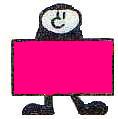 helps
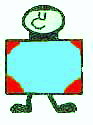 I
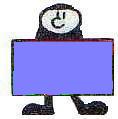 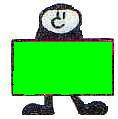 like
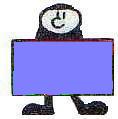 They
you
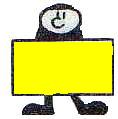 don't
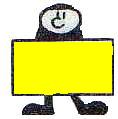 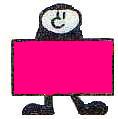 often
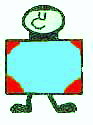 She
day
My
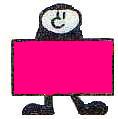 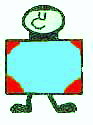 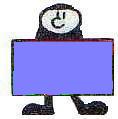 every
do
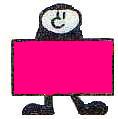 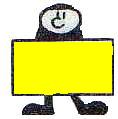 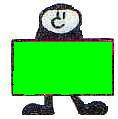 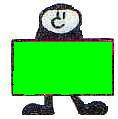 go
mother
Do
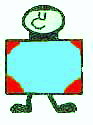 like
sport
Past Simple
irregular
regular
V
V
(2)
(ed)
go-
went
finished
Формы неправильных глаголов:
A Gingerbread Man
    Many years ago there (live) an old woman. One day she ( cook ) a gingerbread man. He ( be) very happy and ( go) for a walk. On the way he ( meet ) a cow and she (give) him some milk. He ( thank ) her and they ( go) to the forest. In the forest they ( meet ) a dog and (play ) with him. Then they (see )a cat. The cat (want) to play with them too. And they ( play )games till evening. Then the gingerbread man (take) his new friends home and the old woman (be ) very happy. Now she (have ) a cow, a dog and a cat.
did
?
regular
irregular
?
Did +V
(1)
Did you finish the work?
Did he go to the club last night?
Выберите нужную форму глагола.
Did you (swim/swam) last summer?
Did you (saw/see) your friends yesterday?
Did they (visit/visited) Granny last weekend?
Did his brother (did/do) the work yesterday?
Did your teacher (give/gave) them a test last lesson?
Did she (went/go) to school last week?
Did your friend (come/came) home at 6 o’clock yesterday?
Did Nick (washed/wash) the dishes?
Did you (have/had) breakfast yesterday morning?
Did Alice (watch/ watched) TV last night?
Задайте общие вопросы.
1.She skated yesterday.
……..she…… yesterday?
2.They worked in this pet shop.
……they…….in this pet shop?
3.Kate cleaned her room.
…..Kate…… her room?
4.He went to the cinema last night.
…..he…… to the cinema last night?
5.My parents saw him at the club yesterday.
…. My parents…… him at the club yesterday?
6.We had a test last lesson.
……we…… a test last lesson?
Did
regular
irregular
didn’t +V
(1)
didn’t finish
didn’t go
Сделайте предложения отрицательными.

1.They found the ball.
2. We did the test.
3. His sister finished this task.
4. Mike and Alice went to the cinema.
5. She washed all dishes after dinner.
6. Our class wrote a letter to the President.
7. Nancy visited her Granny last weekend.
To be
Did
were
was
We were in Moscow last summer.
I was at the concert.
I was not (wasn’t) at the concert.
They were not (weren’t) in Moscow  last  summer.
Was he at the concert?
Were you in Moscow last summer?
Future Simple
HE, SHE, IT, YOU, THEY
I,WE
(‘ll)
WILL
SHALL
Shall
Will
=(‘ll)
+V